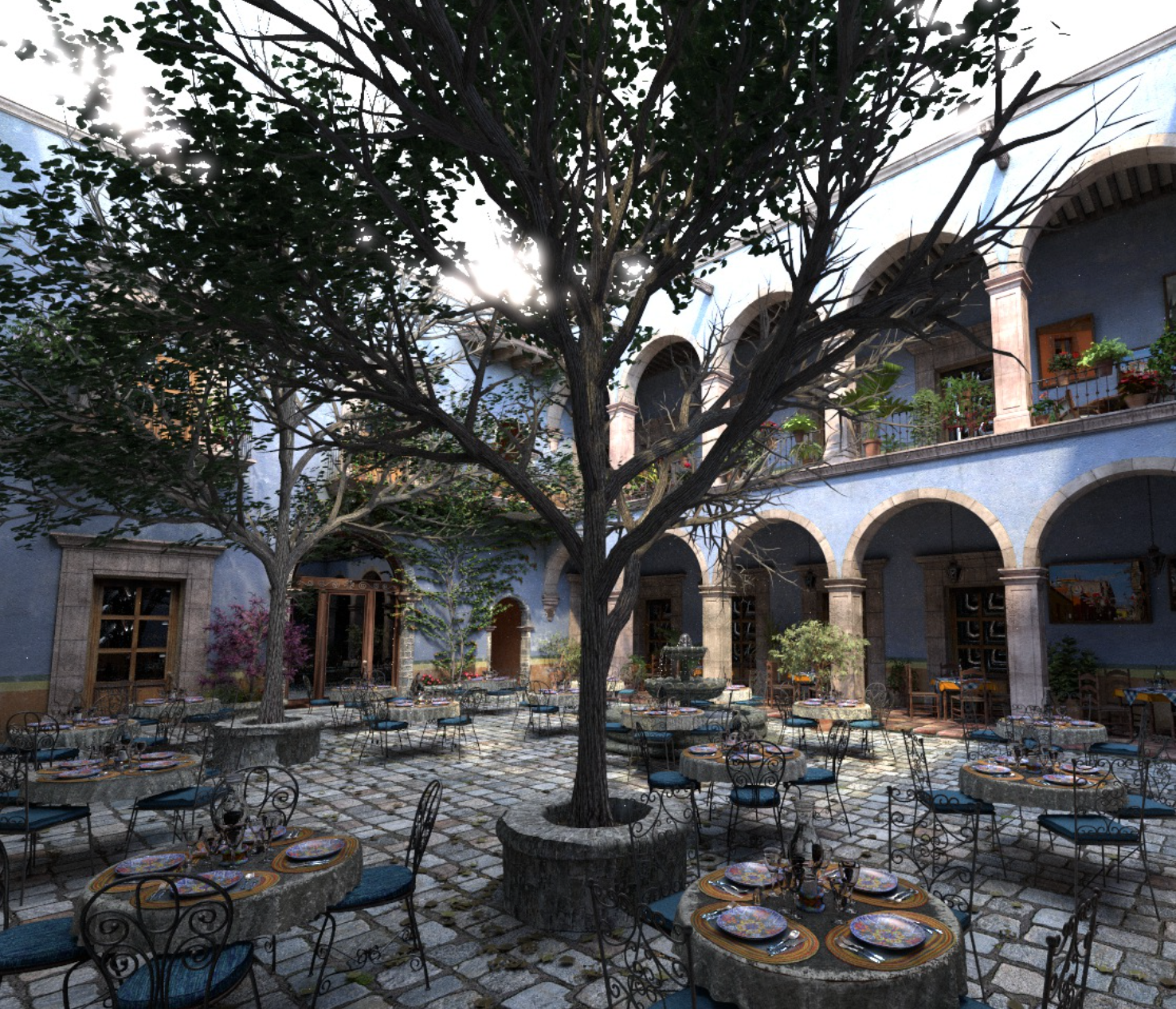 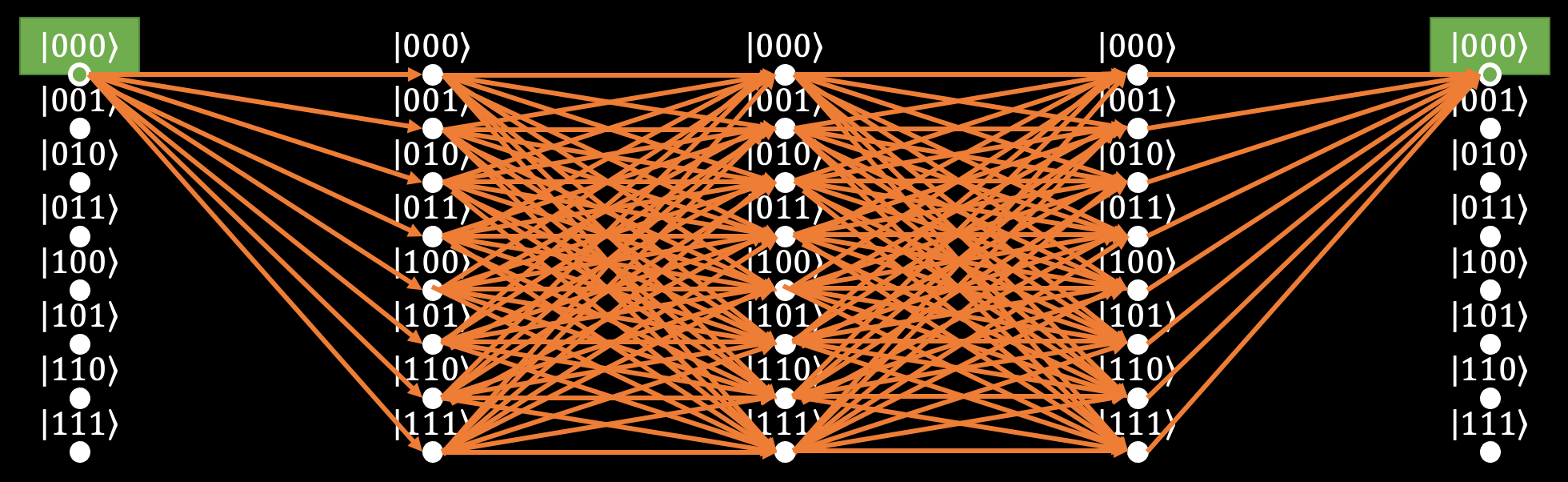 From Computer Graphics to Quantum Computing: finding the best paths
Luís Paulo Santos
01, July, 2022
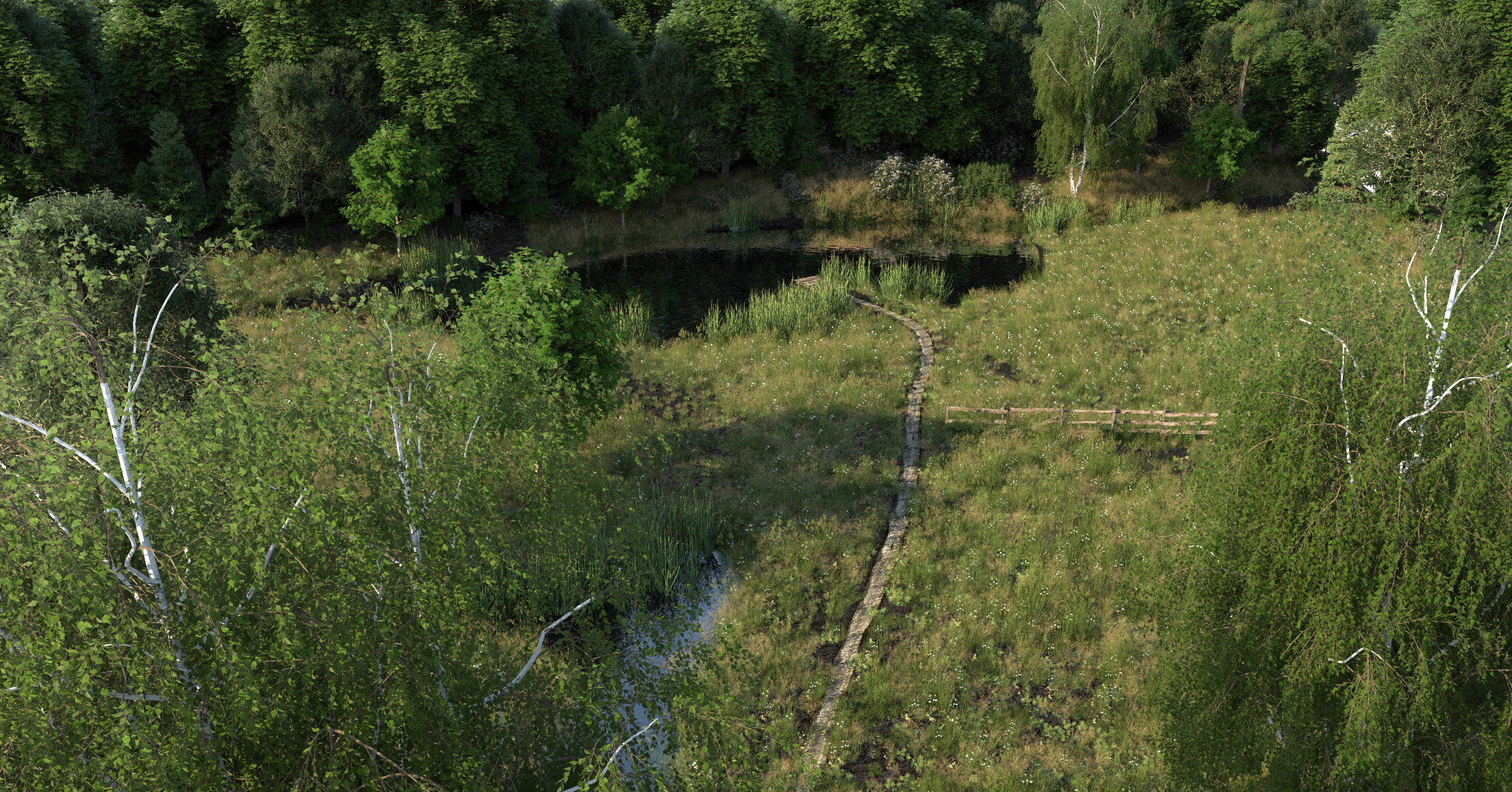 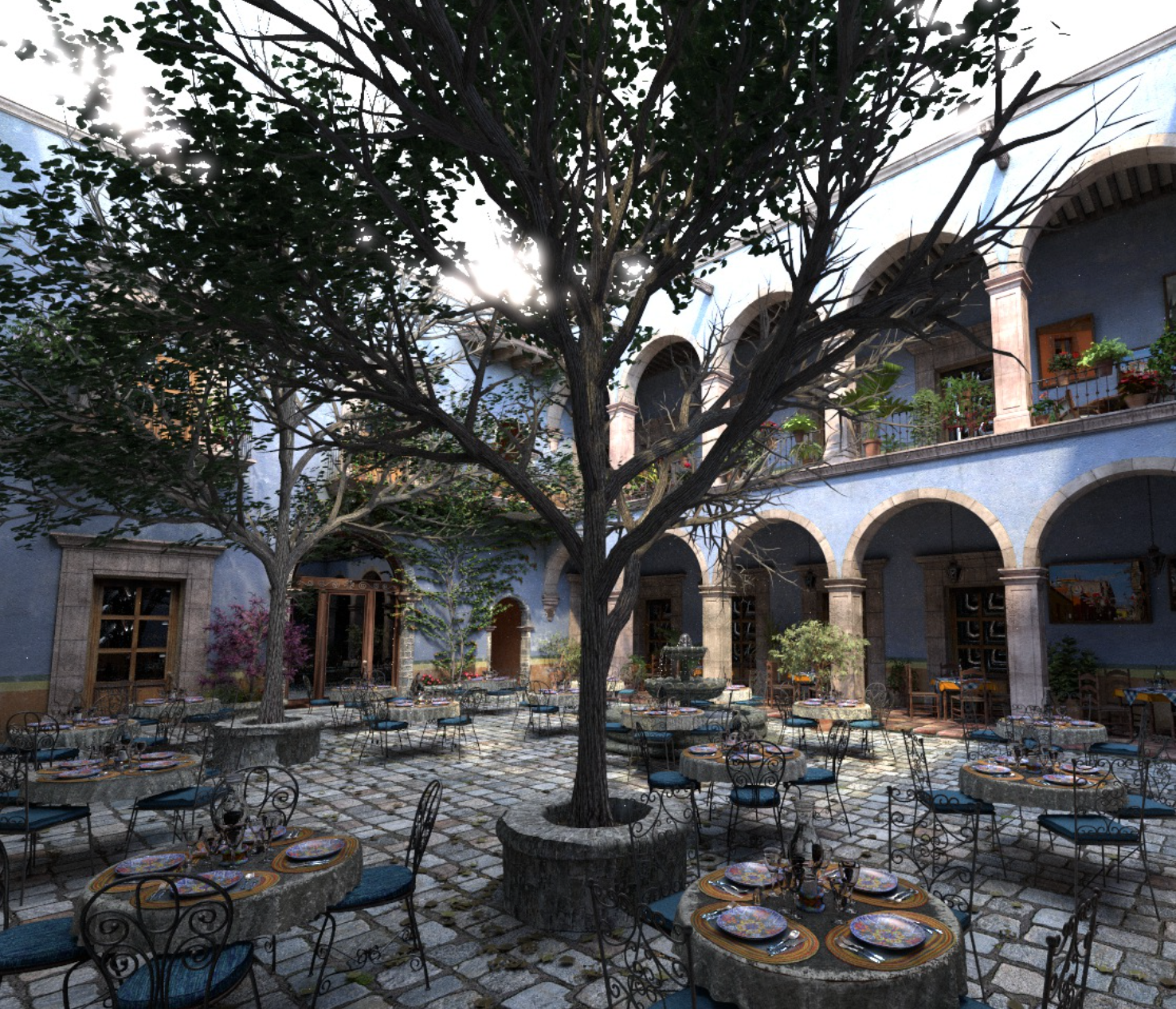 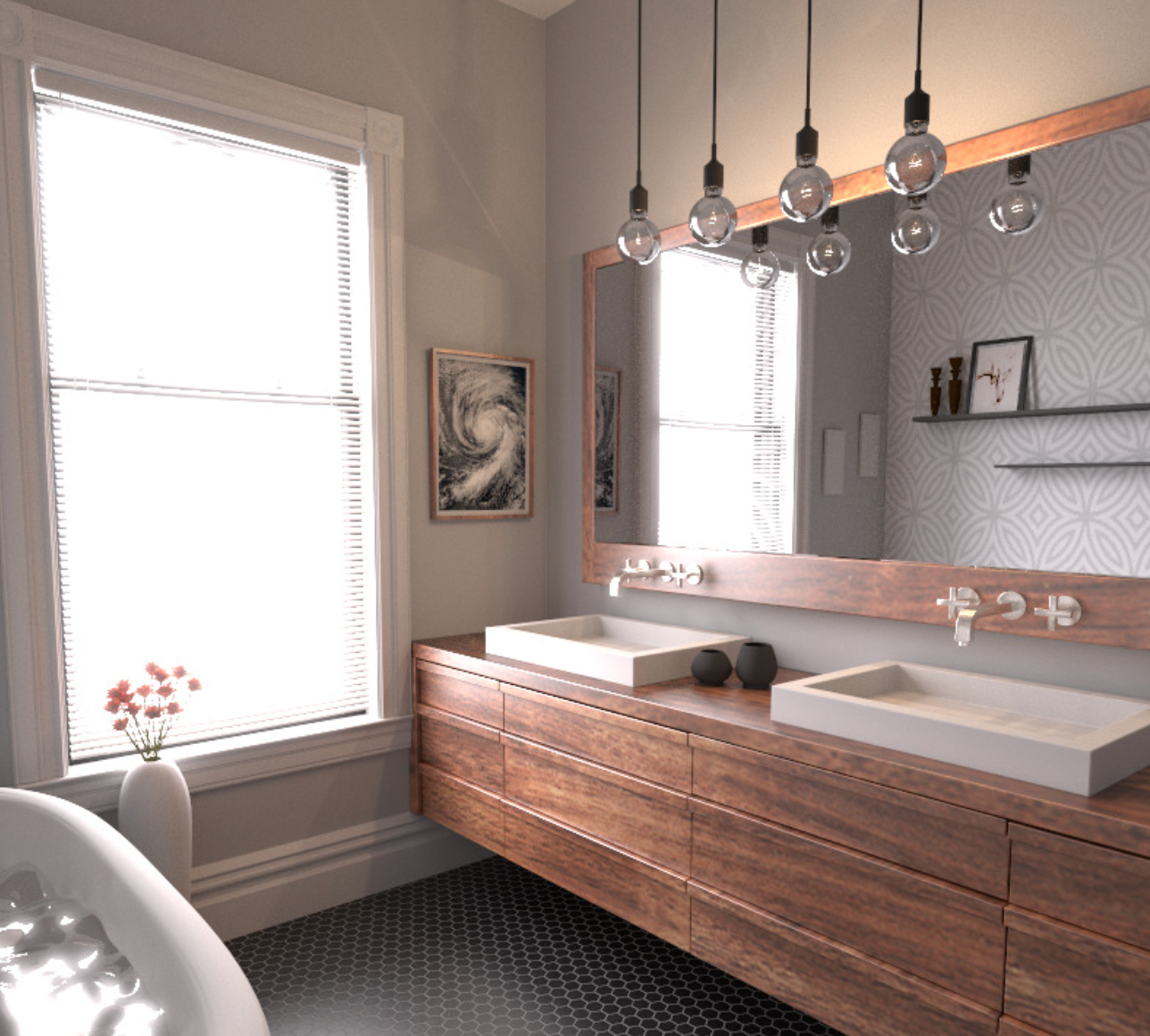 H
H
T
S
X
X
T
S
H
S
H
X
Layer 0
Layer 1
Layer 2
Layer 3
H
H
T
S
X
X
T
S
H
S
H
X
H
H
T
S
X
X
T
S
H
S
H
X
?
H
H
T
S
X
X
T
S
H
S
H
X
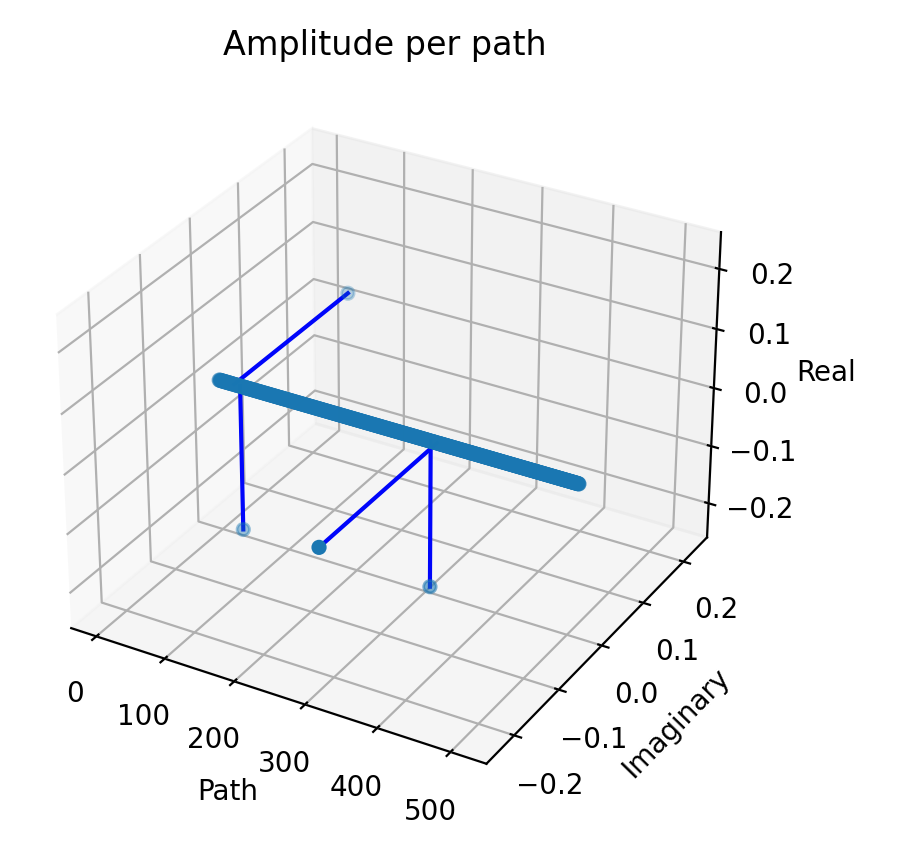 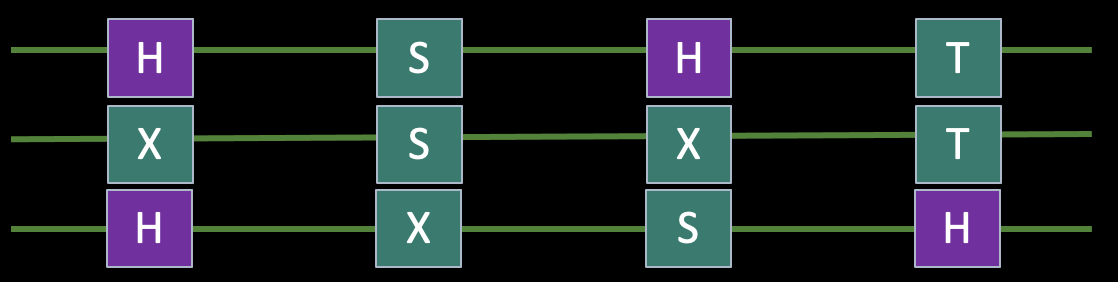 sparseness
numerical sign
H
H
T
S
X
X
T
S
H
S
H
X
H
H
T
S
X
X
T
S
H
S
H
X
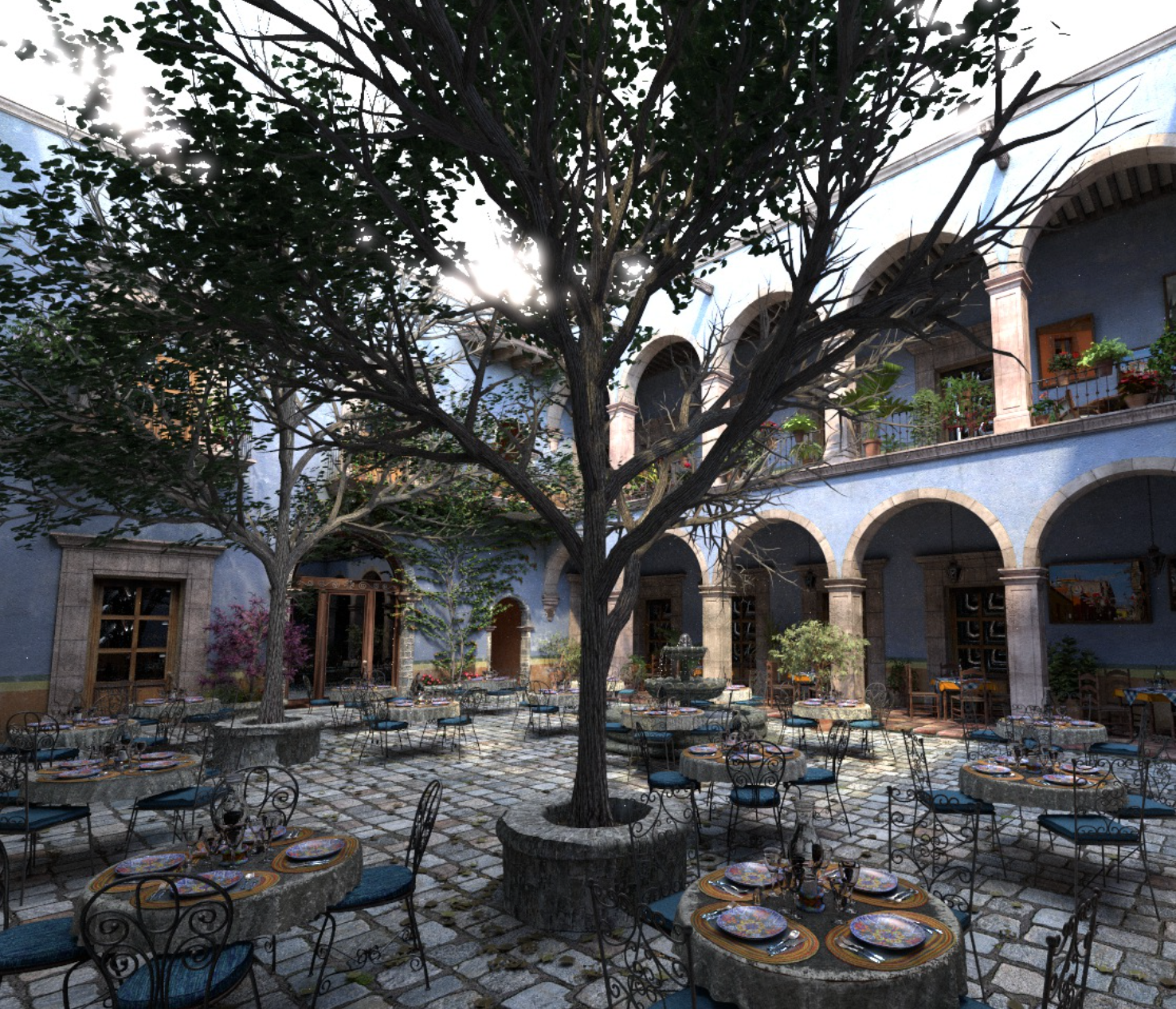 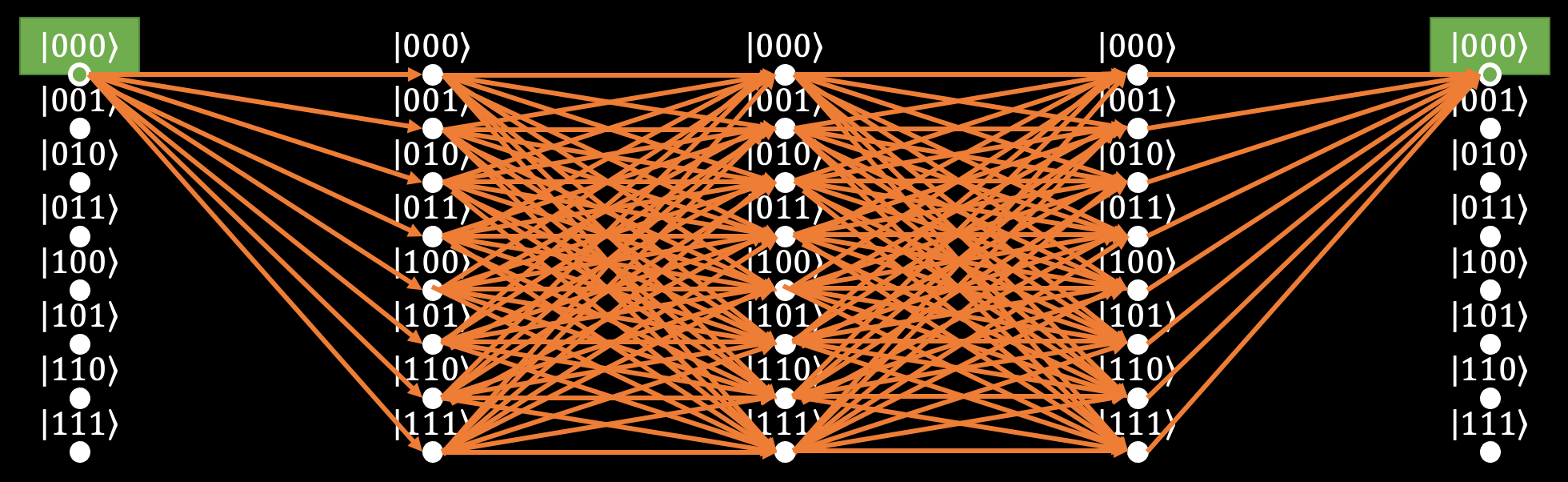 From Computer Graphics to Quantum Computing: finding the best paths
Caminante, son tus huellasel camino y nada más;caminante, no hay camino,se hace camino al andar.

[Antonio Machado, “Proverbios y Cantares”, “Campos de Castilla”]